20. Прямоугольная система координат
Прямоугольной системой координат в пространстве называется тройка взаимно перпендикулярных координатных прямых с общим началом координат. Общее начало координат обозначается буквой O, а координатные прямые обозначаются Ox, Oy, Oz и называются соответственно осью абсцисс, осью ординат и осью аппликат. Плоскости, проходящие через пары координатных прямых, называются координатными плоскостями и обозначаются Oxy, Oxz и Oyz соответственно.
Координаты точки
Пусть A - произвольная точка пространства, в котором выбрана прямоугольная система координат. Через точку A проведем плоскость, перпендикулярную оси Ox, и точку ее пересечения с осью Ox обозначим Ax. Координата этой точки на оси Ox называется абсциссой точки A и обозначается x. Аналогично на осях Oy и Oz определяются точки Ay и Az, координаты которых называются соответственно ординатой и аппликатой точки A и обозначаются y и z соответственно. Тройка чисел (x, y, z) называется координатами точки A в пространстве.
Р. Декарт
Впервые прямоугольные   координаты   были   введены Р. Декартом (1596-1650), поэтому прямоугольную систему  координат называют также декартовой системой координат, а сами координаты – декартовыми координатами. Введение прямоугольных координат на плоскости позволило свести многие геометрические задачи к чисто алгебраическим и, наоборот, алгебраические задачи – к геометрическим. Метод, основанный на этом, называется методом координат.
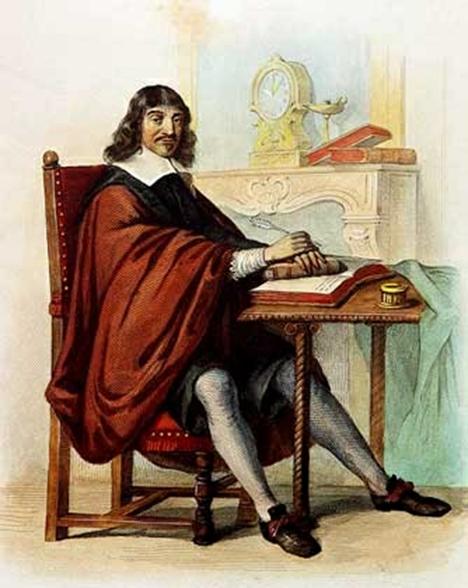 [Speaker Notes: В режиме слайдов ответы появляются после кликанья мышкой]
Упражнение 1
Найдите координаты ортогональных проекций точек A(1, 3, 4) и B(5, -6, 2) на: а) плоскость Oxy; б) плоскость Oyz; в) ось Ox; г) ось Oz.
Ответ: а) (1, 3, 0), (5, -6, 0); б) (0, 3, 4), (0, -6, 2); в) (1, 0, 0), (5, 0, 0); г) (0, 0, 4), (0, 0, 2).
[Speaker Notes: В режиме слайдов ответ появляется после кликанья мышкой]
Упражнение 2
Что представляет собой геометрическое место точек пространства, для которых: а) первая координата равна нулю; б) вторая координата равна нулю; в) третья координата равна нулю; г) первая и вторая координаты равны нулю; д) первая и третья координаты равны нулю; е) вторая и третья координаты равны нулю; ж) все координаты равны нулю?
Ответ: а) Плоскость Oyz;
б) плоскость Oxz;
в) плоскость Oxy;
г) ось Oz;
д) ось Oy;
е) ось Ox;
ж) начало координат.
[Speaker Notes: В режиме слайдов ответ появляется после кликанья мышкой]
Упражнение 3
На каком расстоянии находится точка A(1, -2, 3) от координатной плоскости: а) Oxy; б) Oxz; в) Oyz?
Ответ: а) 3;
б)  2;
в) 1.
[Speaker Notes: В режиме слайдов ответ появляется после кликанья мышкой]
Упражнение 4
На каком расстоянии находится точка A(1, -2, 3) от координатной прямой: а) Ox; б) Oy; в) Oz?
[Speaker Notes: В режиме слайдов ответ появляется после кликанья мышкой]
Упражнение 5
Каким является геометрическое место точек пространства, для которых: а) первая координата равна единице; б) первая и вторая координаты равны единице?
Ответ: а) Плоскость, параллельная плоскости Oyz и проходящая через точку (1, 0, 0);
б) прямая, параллельная оси Oz и и проходящая через точку (1, 1, 0).
[Speaker Notes: В режиме слайдов ответ появляется после кликанья мышкой]
Упражнение 6
Какому условию удовлетворяют координаты точек пространства, одинаково удаленные от: а) двух координатных плоскостей Oxy, Oyz; б) всех трёх координатных плоскостей?
Ответ: а) z=x;
б) x=y=z.
[Speaker Notes: В режиме слайдов ответ появляется после кликанья мышкой]
Упражнение 7
Точка A имеет координаты (x, y, z). Найдите координаты симметричной точки относительно: а) координатных плоскостей; б) координатных прямых; в) начала координат.
Ответ: а) (-x, y, z),  (x, -y, z), (x, y, -z);
б) (-x, -y, z), (-x, y, -z), (x, -y, -z);
в) (-x, -y, -z).
[Speaker Notes: В режиме слайдов ответ появляется после кликанья мышкой]
Упражнение 8
Найдите координаты середины C отрезка AB, если A(x1, y1, z1) и B(x2, y2, z2).
[Speaker Notes: В режиме слайдов ответ появляется после кликанья мышкой]
Упражнение 9
Найдите координаты середины отрезка: а) AB, если A(1, 2, 3) и B(-1, 0, 1); б) CD, если C(3, 3, 0) и D(3, -1, 2).
Ответ: а) (1, 1, 2);
б) (3, 1, 1).
[Speaker Notes: В режиме слайдов ответ появляется после кликанья мышкой]
Упражнение 10
Единичный куб ABCDA1B1C1D1 помещен в  прямоугольную  систему  координат так, что вершина D расположена в начале координат, а рёбра CD, AD, DD1 – на осях координат соответственно Ox, Oy, Oz.  Найдите координаты всех вершин куба.
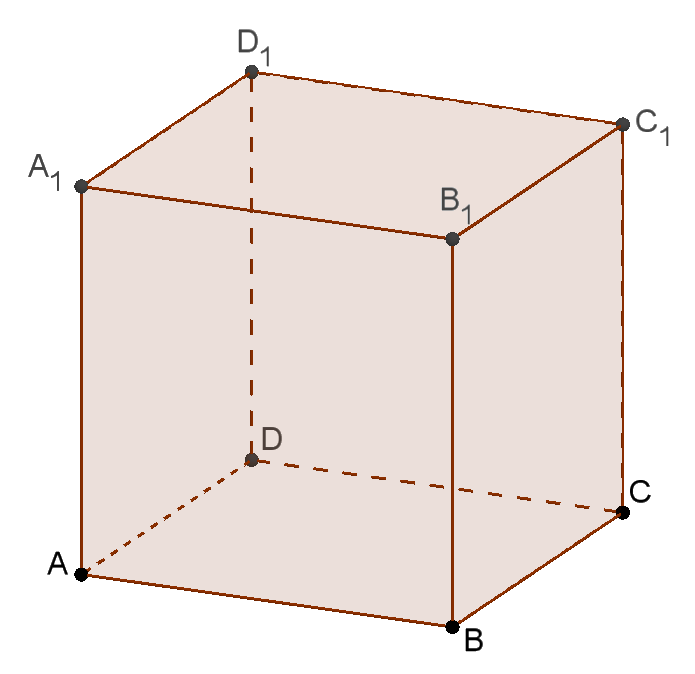 Ответ: A(0, 1, 0), B(1, 1, 0), C(1, 0, 0), D(0, 0, 0), A1(0, 1, 1), B1(1, 1, 1), C1(1, 0, 1), D1(0, 0, 1).
[Speaker Notes: В режиме слайдов ответ появляется после кликанья мышкой]
Упражнение 11
Куб ABCDA1B1C1D1, рёбра которого равны 2, помещен в  прямоугольную  систему  координат так, что началом координат является центр грани ABCD куба, а рёбра CD, AD, DD1 параллельны осям координат Ox, Oy, Oz. Найдите координаты вершин куба.
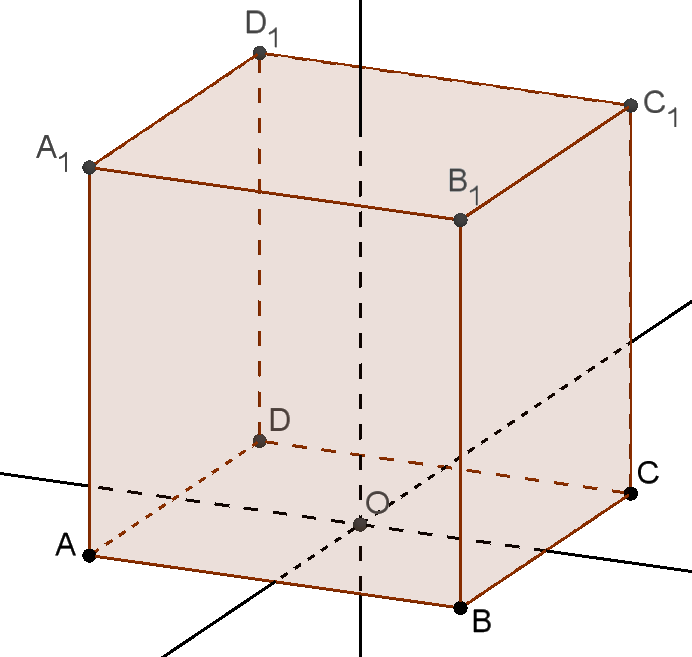 Ответ: A(-1, 1, 0)B(1, 1, 0), C(1, -1, 0), D(-1, -1, 0), A1(-1, 1, 2), B1(1, 1, 2), C1(1, -1, 2), D1(-1, -1, 2).
[Speaker Notes: В режиме слайдов ответ появляется после кликанья мышкой]
Упражнение 12
Куб ABCDA1B1C1D1, рёбра которого равны 2, помещен в  прямоугольную  систему  координат так, что началом координат является центр O грани ABCD куба, а  диагонали BD, AC этой грани лежат на осях координат Ox, Oy. Найдите координаты вершин куба.
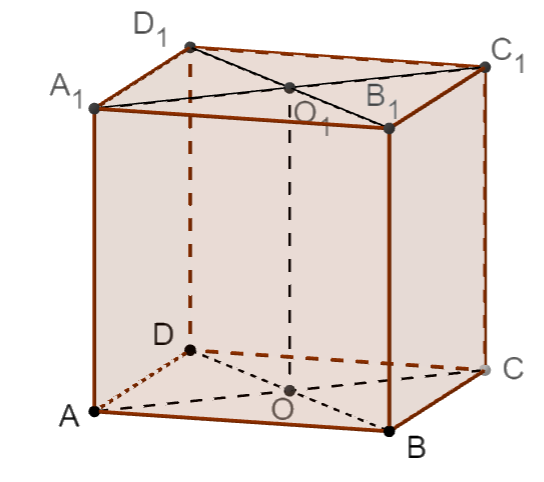 [Speaker Notes: В режиме слайдов ответ появляется после кликанья мышкой]
Упражнение 13
В правильной четырёхугольной пирамиде SABCD стороны основания и высота равны 2. Центр O основания расположен в начале координат, вершина S – на оси аппликат, а рёбра CD, AD параллельны осям координат Ox, Oy. Найдите координаты вершин пирамиды.
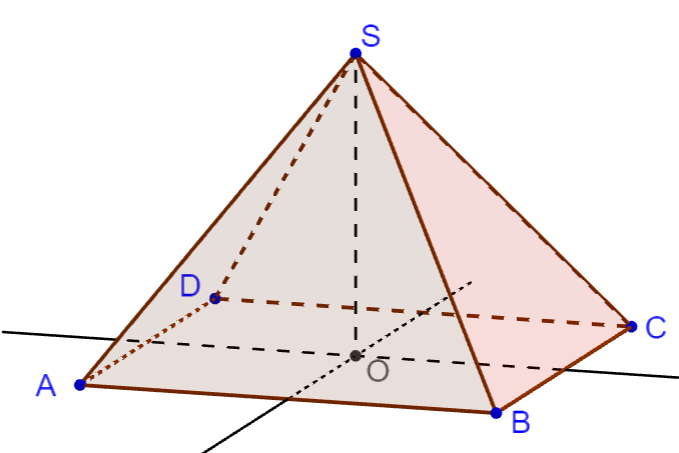 Ответ: A(-1, 1, 0), B(1, 1, 0), C(1, -1, 0), D(-1, -1, 0), S(0, 0, 2).
[Speaker Notes: В режиме слайдов ответ появляется после кликанья мышкой]
Упражнение 14
В правильной четырёхугольной пирамиде SABCD стороны основания и высота равны 2. Центр O основания расположен в начале координат, вершина S – на оси аппликат, а отрезки BD, AC – на осях координат Ox, Oy. Найдите координаты вершин пирамиды.
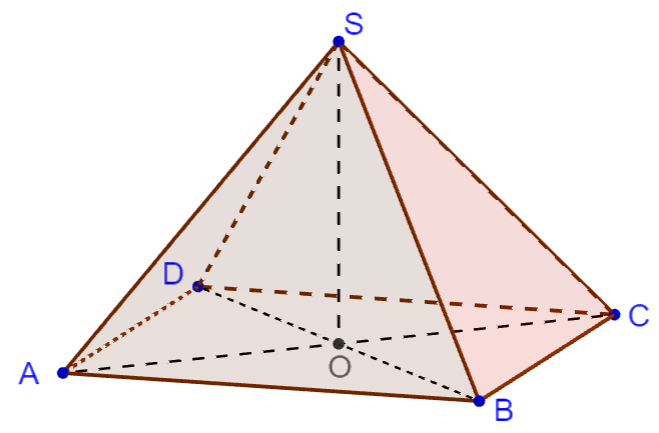 [Speaker Notes: В режиме слайдов ответ появляется после кликанья мышкой]
Упражнение 15
Правильная треугольная призма ABCA1B1C1, все рёбра которой равны 1, помещена в прямоугольную систему координат так, что середина D ребра AC является началом координат, вершины B и A лежат соответственно на оси абсцисс и оси ординат Найдите координаты вершин этой призмы.
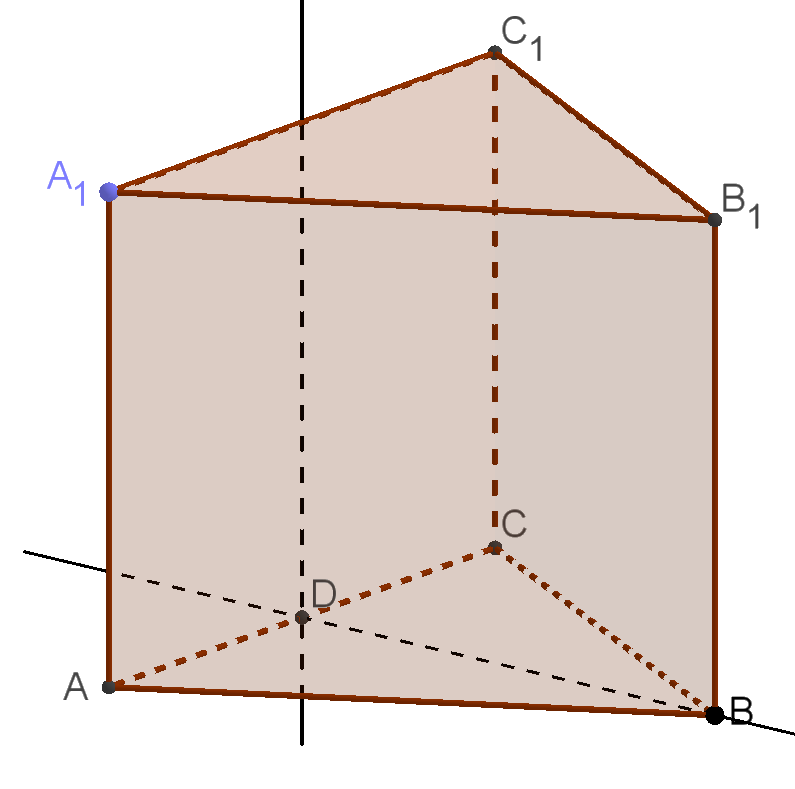 [Speaker Notes: В режиме слайдов ответ появляется после кликанья мышкой]
Упражнение 16
Правильная треугольная призма ABCA1B1C1, все рёбра которой равны 1, помещена в прямоугольную систему координат так, что центр O основания ABC является началом координат, прямая OB лежит на оси абсцисс, прямая AC параллельна оси ординат. Найдите координаты вершин этой призмы.
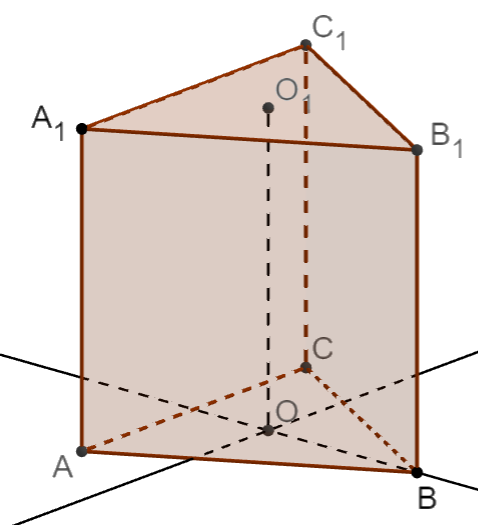 [Speaker Notes: В режиме слайдов ответ появляется после кликанья мышкой]
Упражнение 17
В правильной шестиугольной призме все рёбра равны 1. Вершины A, B, A1 имеют координаты соответственно (0, 0, 0), (0, 1, 0), (0, 0, 1). Найдите координаты остальных вершин.
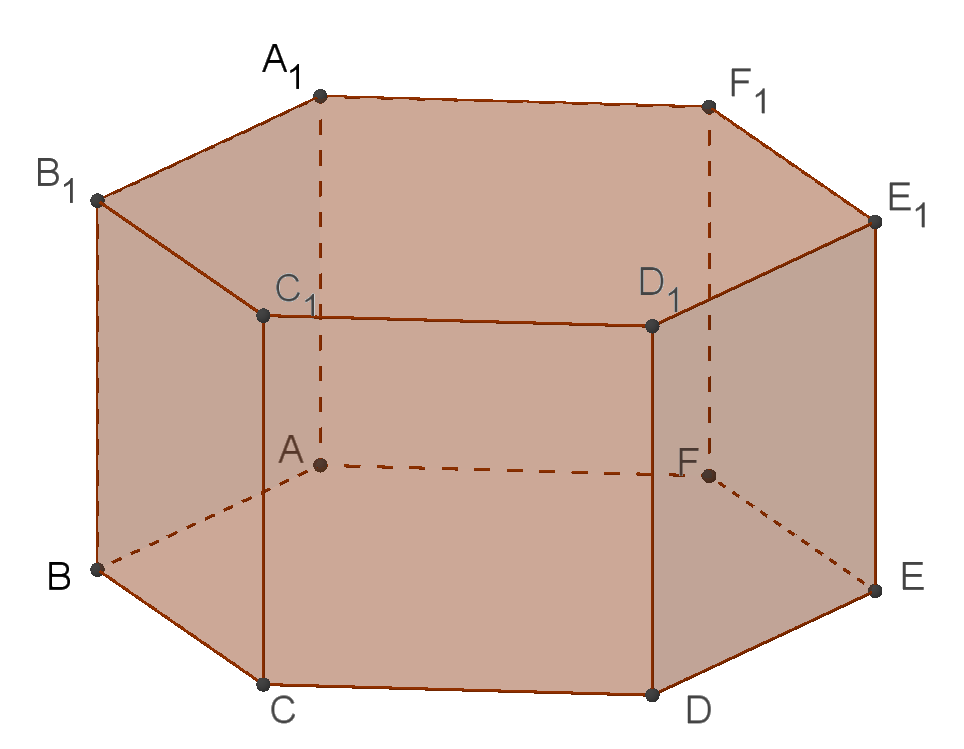 [Speaker Notes: В режиме слайдов ответ появляется после кликанья мышкой]
Упражнение 18
Правильная шестиугольная призма ABCDEFA1B1C1D1E1F1, все рёбра которой равны 1, помещена в прямоугольную систему координат так, что центр O основания ABCDEF является началом координат, прямая OC лежит на оси абсцисс, прямая BD параллельна оси ординат. Найдите координаты вершин этой призмы.
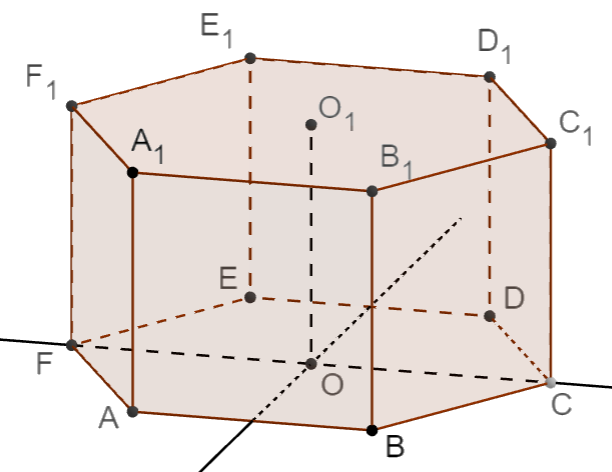 [Speaker Notes: В режиме слайдов ответ появляется после кликанья мышкой]
Упражнение 19
Правильная шестиугольная пирамида SABCDEF, стороны основания которой и высота равны 1, помещена в прямоугольную систему координат так, что центр O основания ABCDEF является началом координат, прямая OC лежит на оси абсцисс, прямая BD параллельна оси ординат. Найдите координаты вершин этой пирамиды.
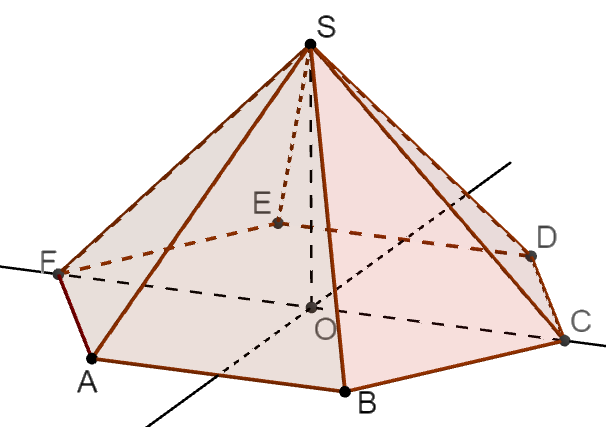 [Speaker Notes: В режиме слайдов ответ появляется после кликанья мышкой]